êä²èàÔÜºðÆ Þðæ²ÜàôØ Ð²ÚÎ²Î²Ü ¸ºÔ²¶àðÌ²Î²Ü ²ðî²¸ð²ÜøÆ ÀÜÎ²ÈØ²Ü ºì ìºð²ԲºðØàôÜøÆ ÞàôÎ²Ú²Î²Ü Ðºî²¼àîàôÂÚàôÜ
Ð³ßí»ïíáõÃÛ³Ý Ý»ñÏ³Û³óáõÙ
ê»åï»Ùµ»ñ 2008
Բàì²Ü¸²ÎàôÂÚàôÜ
Øàôîø
Բ²ÄÆÜ 1 - êå³éáÕÝ»ñÇ ÜÎ²ð²¶ÆðÀ
Բ²ÄÆÜ 2 - êå³éáÕÝ»ñÇ îºÔºÎ²òì²ÌàôÂÚàôÜÀ
Բ²ÄÆÜ 3 - êå³éáÕÝ»ñÇ ìºð²ԲºðØàôÜøÀ
Բ²ÄÆÜ 4 - êå³éáÕÝ»ñÇ ì²ðø²¶ÆÌÀ
Բ²ÄÆÜ 5 - º¼ð²Î²òàôÂÚàôÜÜºð ºì ²è²æ²ðÎÜºð
Øàôîø
êä²èàÔÜºðÆ Þðæ²ÜàôØ Ð²ÚÎ²Î²Ü ¸ºÔ²¶àðÌ²Î²Ü ²ðî²¸ð²ÜøÆ ÀÜÎ²ÈØ²Ü ºì ìºð²ԲºðØàôÜøÆ ÞàôÎ²Ú²Î²Ü Ðºî²¼àîàôÂÚàôÜÐºî²¼àîàôÂÚ²Ü Æð²Î²Ü²òàôØÀ
Ü³Ë³Ó»éÝáÕª	
USAID CAPS Ìñ³·Çñ

Æñ³Ï³Ý³óÝáÕª 	
²Ø ö²ðÂÜÀð¼ øàÜê²ÈÂÆÜ¶ ø²ØöÜÆ

Ä³ÙÏ»ïª		
2008Ã. ³åñÇÉ-ÑáõÉÇë
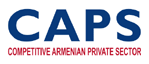 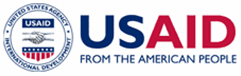 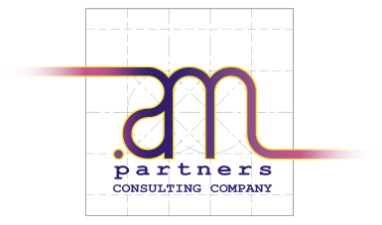 êä²èàÔÜºðÆ Þðæ²ÜàôØ Ð²ÚÎ²Î²Ü ¸ºÔ²¶àðÌ²Î²Ü ²ðî²¸ð²ÜøÆ ÀÜÎ²ÈØ²Ü ºì ìºð²ԲºðØàôÜøÆ ÞàôÎ²Ú²Î²Ü Ðºî²¼àîàôÂÚàôÜ²èàÔæ²ä²ÐàôÂÚ²Ü àÈàðîÀ àðäºê ÎÈ²êîºð
Î³ñ·³íáñáÕ Ù³ñÙÇÝ`     ÐÐ ²éáÕç³å³ÑáõÃÛ³Ý Ü³Ë³ñ³ñáõÃÛáõÝ
ÎñÃ³Ï³Ý Ñ³ëï³ïáõÃÛáõÝÝ»ñ		> 10 Ñ³ï
Â»ñÃ»ñ »õ ³Ùë³·ñ»ñ			~ 20 Ñ³ï
²éáÕç³å³Ñ³Ï³Ý ÐÎ-Ý»ñ			> 20 Ñ³ï
Բ³ñ»·áñÍ³Ï³Ý Ï³½Ù³Ï»ñåáõÃÛáõÝÝ»ñ	~ 10 Ñ³ï
Ü»ñÙáõÍáÕÝ»ñ				61 Ñ³ï
¸ÇëïñÇµÛáõïáñÝ»ñ (¹»Õ³µ³½³Ý»ñ)		> 20 Ñ³ï
²ñï³¹ñáÕÝ»ñ				17 Ñ³ï
ԲáõÅÑÇÙÝ³ñÏÝ»ñ				751 Ñ³ï
¸»Õ³ïÝ»ñ					1105 Ñ³ï
êä²èàÔÜºðÆ Þðæ²ÜàôØ Ð²ÚÎ²Î²Ü ¸ºÔ²¶àðÌ²Î²Ü ²ðî²¸ð²ÜøÆ ÀÜÎ²ÈØ²Ü ºì ìºð²ԲºðØàôÜøÆ ÞàôÎ²Ú²Î²Ü Ðºî²¼àîàôÂÚàôÜÐºî²¼àîàôÂÚ²Ü Üä²î²ÎÀ ºì úԲÚºÎîÀ
Ð»ï³½áïáõÃÛ³Ý 
Üä²î²ÎÀ
Ð»ï³½áïáõÃÛ³Ý 
úԲÚºÎîÜºðÀ
êå³éáÕÝ»ñÇ ßñç³ÝáõÙ Ñ³ÛÏ³Ï³Ý ¹»Õ³·áñÍ³Ï³Ý ³ñï³¹ñ³ÝùÇ Ù³ëÇÝ ï»Õ»Ï³óí³ÍáõÃÛ³Ý Ù³Ï³ñ¹³ÏÇ ·Ý³Ñ³ïáõÙ

Ð³ÛÏ³Ï³Ý ¹»Õ³·áñÍ³Ï³Ý ³ñï³¹ñ³ÝùÇ ÝÏ³ïÙ³Ùµ ëå³éáÕÝ»ñÇ í»ñ³µ»ñÙáõÝùÇ    å³ñ½³µ³ÝáõÙ

êå³éáÕÝ»ñÇ (áñå»ë ·Ýáñ¹Ç) í³ñù³·ÍÇ ³é³ÝÓÝ³Ñ³ïÏáõÃÛáõÝ-Ý»ñÇ Ý»ñÏ³Û³óáõÙ
ԲÝ³ÏÇã-ëå³éáÕÝ»ñ

ԲáõÅÑÇÙÝ³ñÏÝ»ñáõÙ ¹»Õ³ÙÇçáóÝ»ñÇ ·ÝáõÙÝ»ñÇ å³ï³ëË³Ý³ïáõ ³ÝÓÇÝù

ԲÅÇßÏÝ»ñ

¸»Õ³ïÝ»ñÇ Õ»Ï³í³ñÝ»ñ

¸»Õ³ïÝ»ñÇ ³ßË³ïáÕÝ»ñ
êä²èàÔÜºðÆ Þðæ²ÜàôØ Ð²ÚÎ²Î²Ü ¸ºÔ²¶àðÌ²Î²Ü ²ðî²¸ð²ÜøÆ ÀÜÎ²ÈØ²Ü ºì ìºð²ԲºðØàôÜøÆ ÞàôÎ²Ú²Î²Ü Ðºî²¼àîàôÂÚàôÜÐºî²¼àîàôÂÚ²Ü ÀÜîð²ÜøÀ ºì ²ÞÊ²ðÐ²¶ðàôÂÚàôÜÀ
Ð»ï³½áïáõÃÛ³Ý 
ÀÜîð²ÜøÀ
Ð»ï³½áïáõÃÛ³Ý 
²ÞÊ²ðÐ²¶ðàôÂÚàôÜÀ
Բ²ÄÆÜ 1
êä²èàÔÜºðÆ ÜÎ²ð²¶ÆðÀ
êä²èàÔÜºðÆ Þðæ²ÜàôØ Ð²ÚÎ²Î²Ü ¸ºÔ²¶àðÌ²Î²Ü ²ðî²¸ð²ÜøÆ ÀÜÎ²ÈØ²Ü ºì ìºð²ԲºðØàôÜøÆ ÞàôÎ²Ú²Î²Ü Ðºî²¼àîàôÂÚàôÜԲÜ²ÎÆâ - êä²èàÔÜºðÆ ÜÎ²ð²¶ÆðÀ
Ð³Ù»Ù³ï³Ï³Ýª
ºñ»õ³Ý / Ù³ñ½»ñ
------------------------------------------------------
Ð³ñóí³Í µÝ³ÏÇã-ëå³éáÕÝ»ñÇó ºñ»õ³Ý³µÝ³Ï »Ý 53%-Á (205-Á), Ù³ñ½»ñÇ µÝ³ÏÇãÝ»ñª 47%-Á (179-Á)

ºñ»õ³Ý³µÝ³Ï ëå³éáÕÝ»ñÇó µ³ñÓñ³·áõÛÝ ÏñÃáõÃÛáõÝ áõÝÇ 57%-Á, ÙÇçÝ³Ï³ñ· ÏñÃáõÃÛáõÝª 27%-Á

Ø³ñ½»ñÇ µÝ³ÏÇã-ëå³éáÕÝ»ñÇó µ³ñÓñ³·áõÛÝ ÏñÃáõÃÛáõÝ áõÝÇ 31%-Á, ÙÇçÝ³Ï³ñ· ÏñÃáõÃÛáõÝª 45%-Á
êä²èàÔÜºðÆ Þðæ²ÜàôØ Ð²ÚÎ²Î²Ü ¸ºÔ²¶àðÌ²Î²Ü ²ðî²¸ð²ÜøÆ ÀÜÎ²ÈØ²Ü ºì ìºð²ԲºðØàôÜøÆ ÞàôÎ²Ú²Î²Ü Ðºî²¼àîàôÂÚàôÜԲÜ²ÎÆâ - êä²èàÔÜºðÆ ÜÎ²ð²¶ÆðÀ
ԲÝ³ÏÇã-ëå³éáÕÝ»ñÇ 
²ÞÊ²î²ÜøÀ
ԲÝ³ÏÇã-ëå³éáÕÝ»ñÇ
Ø²êÜ²¶ÆîàôÂÚàôÜÜºðÀ
êä²èàÔÜºðÆ Þðæ²ÜàôØ Ð²ÚÎ²Î²Ü ¸ºÔ²¶àðÌ²Î²Ü ²ðî²¸ð²ÜøÆ ÀÜÎ²ÈØ²Ü ºì ìºð²ԲºðØàôÜøÆ ÞàôÎ²Ú²Î²Ü Ðºî²¼àîàôÂÚàôÜԲÜ²ÎÆâ - êä²èàÔÜºðÆ ÀÜî²ÜÆøÜºðÆ ÜÎ²ð²¶ÆðÀ
êä²èàÔÜºðÆ Þðæ²ÜàôØ Ð²ÚÎ²Î²Ü ¸ºÔ²¶àðÌ²Î²Ü ²ðî²¸ð²ÜøÆ ÀÜÎ²ÈØ²Ü ºì ìºð²ԲºðØàôÜøÆ ÞàôÎ²Ú²Î²Ü Ðºî²¼àîàôÂÚàôÜԲàôÄÐÆØÜ²ðÎÜºðÆ ÜÎ²ð²¶ÆðÀ
74 Ñ»ï³½áïí³Í µáõÅÑÇÙÝ³ñÏ, áñÇóª 41-Á (55%) å»ï³Ï³Ý »õ 33-Á (45%) Ù³ëÝ³íáñ 
------------------------------------------------------------------------------------------------------------------------------------------------------------------------
¶ºð²Î²ÚàÔ Ü²Ê²¸ºäºð
¸»Õ»ñÇ Ó»éùµ»ñÙ³Ý »Õ³Ý³ÏÝ»ñ
ԲáõÅÑÇÙÝ³ñÏÝ»ñÇ 43%-Á ¹»Õ»ñÇ ·»ñ³ÏßÇé Ù³ëÁ Ó»éù ¿ µ»ñáõÙ å»ï³Ï³Ý ·ÝáõÙÝ»ñÇ ÙÇçáóáí: ¸ñ³Ýù µáÉáñÁ å»ï³Ï³Ý ÑÇÙÝ³ñÏÝ»ñ »Ý:
ԲáõÅÑÇÙÝ³ñÏÝ»ñÇ 50%-Á ¹»Õ»ñÝ ³ÙµáÕçáõÃÛ³Ùµ Ó»éù ¿ µ»ñáõÙ áõÕÕ³ÏÇ ·ÝáõÙÝ»ñÇ ÙÇçáóáí: ¸ñ³Ýù µáÉáñÁ Ù³ëÝ³íáñ ÑÇÙÝ³ñÏÝ»ñ »Ý:

¸»Õ»ñÇ Ó»éùµ»ñÙ³Ý ³ÕµÛáõñÝ»ñ
ԲáõÅÑÇÙÝ³ñÏÝ»ñÇ 73%-Á ¹»Õ»ñÇ ·»ñ³ÏßÇé Ù³ëÁ Ó»éù ¿ µ»ñáõÙ Ý»ñÙáõÍáÕÝ»ñÇó »õ ¹»Õ³µ³½³Ý»ñÇó:
ԲáõÅÑÇÙÝ³ñÏÝ»ñÇ 82%-Á ³ñï³¹ñáÕÝ»ñÇó ·ÝáõÙÝ»ñ ãÇ Ï³ï³ñáõÙ:
ԲáõÅÑÇÙÝ³ñÏÝ»ñÇ 99%-Á ÇÝùÝáõñáõÛÝ Ý»ñÙáõÍáõÙ ãÇ Ï³ï³ñáõÙ:
ԲáõÅÑÇÙÝ³ñÏÝ»ñÇ 85%-Á ¹»Õ³ïÝ»ñÇó ·ÝáõÙÝ»ñ ãÇ Ï³ï³ñáõÙ:
êä²èàÔÜºðÆ Þðæ²ÜàôØ Ð²ÚÎ²Î²Ü ¸ºÔ²¶àðÌ²Î²Ü ²ðî²¸ð²ÜøÆ ÀÜÎ²ÈØ²Ü ºì ìºð²ԲºðØàôÜøÆ ÞàôÎ²Ú²Î²Ü Ðºî²¼àîàôÂÚàôÜԲàôÄÐÆØÜ²ðÎÜºðÆ ÜºðÎ²Ú²òàôòÆâÜºðÆ ÜÎ²ð²¶ÆðÀ
2. ¶ÝáõÙÝ»ñÇ å³ï³ëË³Ý³ïáõÝ»ñ
êä²èàÔÜºðÆ Þðæ²ÜàôØ Ð²ÚÎ²Î²Ü ¸ºÔ²¶àðÌ²Î²Ü ²ðî²¸ð²ÜøÆ ÀÜÎ²ÈØ²Ü ºì ìºð²ԲºðØàôÜøÆ ÞàôÎ²Ú²Î²Ü Ðºî²¼àîàôÂÚàôÜԲàôÄÐÆØÜ²ðÎÜºðÆ ÜºðÎ²Ú²òàôòÆâÜºðÆ ÜÎ²ð²¶ÆðÀ
3. ԲÅÇßÏÝ»ñ
êä²èàÔÜºðÆ Þðæ²ÜàôØ Ð²ÚÎ²Î²Ü ¸ºÔ²¶àðÌ²Î²Ü ²ðî²¸ð²ÜøÆ ÀÜÎ²ÈØ²Ü ºì ìºð²ԲºðØàôÜøÆ ÞàôÎ²Ú²Î²Ü Ðºî²¼àîàôÂÚàôÜ¸ºÔ²îÜºðÆ ÜÎ²ð²¶ÆðÀ
85 Ñ»ï³½áïí³Í ¹»Õ³ïáõÝ: ¸ñ³Ýó 9.4-Á ÙïÝáõÙ »Ý ¹»Õ³ïÝ»ñÇ ó³ÝóÇ Ù»ç
êä²èàÔÜºðÆ Þðæ²ÜàôØ Ð²ÚÎ²Î²Ü ¸ºÔ²¶àðÌ²Î²Ü ²ðî²¸ð²ÜøÆ ÀÜÎ²ÈØ²Ü ºì ìºð²ԲºðØàôÜøÆ ÞàôÎ²Ú²Î²Ü Ðºî²¼àîàôÂÚàôÜ¸ºÔ²îÜºðÆ ÜºðÎ²Ú²òàôòÆâÜºðÆ ÜÎ²ð²¶ÆðÀ
4. ¸»Õ³ïÝ»ñÇ Õ»Ï³í³ñÝ»ñ
êä²èàÔÜºðÆ Þðæ²ÜàôØ Ð²ÚÎ²Î²Ü ¸ºÔ²¶àðÌ²Î²Ü ²ðî²¸ð²ÜøÆ ÀÜÎ²ÈØ²Ü ºì ìºð²ԲºðØàôÜøÆ ÞàôÎ²Ú²Î²Ü Ðºî²¼àîàôÂÚàôÜ¸ºÔ²îÜºðÆ ÜºðÎ²Ú²òàôòÆâÜºðÆ ÜÎ²ð²¶ÆðÀ
5. ¸»Õ³ïÝ»ñÇ ³ßË³ïáÕÝ»ñ
Բ²ÄÆÜ 2
êä²èàÔÜºðÆ îºÔºÎ²òì²ÌàôÂÚàôÜÀ
êä²èàÔÜºðÆ Þðæ²ÜàôØ Ð²ÚÎ²Î²Ü ¸ºÔ²¶àðÌ²Î²Ü ²ðî²¸ð²ÜøÆ ÀÜÎ²ÈØ²Ü ºì ìºð²ԲºðØàôÜøÆ ÞàôÎ²Ú²Î²Ü Ðºî²¼àîàôÂÚàôÜîºÔºÎ²òì²ÌàôÂÚàôÜ - ¹»Õ³ÙÇçáóÝ»ñ
1. ԲÝ³ÏÇã-ëå³éáÕÝ»ñ
¶áÝ» 1 Ñ³ÛÏ³Ï³Ý ¹»Õ³ÙÇçáóÇ Ù³ëÇÝ ·ÇïÇ µÝ³ÏÇã-ëå³éáÕÝ»ñÇ ÁÝ¹³Ù»ÝÁ 23%-Á, ÙÇÝã¹»é 77%-Á ã·ÇïÇ »õ áã ÙÇ ¹»Õ³ÙÇçáóÇ ³ÝáõÝ:

²Ûëå»ë Ïáãí³Í ï»ÕÛ³Ï µÝ³ÏÇã-ëå³éáÕÝ»ñÁ µáÉáñáí ÙÇ³ëÇÝ ïí»É »Ý 173 ¹»Õ³ÙÇçáóÝ»ñÇ ³ÝáõÝÝ»ñ:

²é³í»É ճ³Ý³ãí³Í »Ý ³ÛÝ ¹»Õ³ÙÇçáóÝ»ñÁ, áñáÝù ÑÇÙÝ³Ï³ÝáõÙ ³éÏ³ »Ý ó³ÝÏ³ó³Í ï³Ý ¹»Õ³ïáõփáõÙ: ¸ñ³Ýù ÑÇÙÝ³Ï³ÝáõÙ ³é³Ýó µÅßÏÇ óáõóáõÙÇ û·ï³·áñÍíáÕ »õ ³é³çÇÝ µáõÅû·ÝáõÃÛ³Ý ÙÇçáóÝ»ñ »Ý:
êä²èàÔÜºðÆ Þðæ²ÜàôØ Ð²ÚÎ²Î²Ü ¸ºÔ²¶àðÌ²Î²Ü ²ðî²¸ð²ÜøÆ ÀÜÎ²ÈØ²Ü ºì ìºð²ԲºðØàôÜøÆ ÞàôÎ²Ú²Î²Ü Ðºî²¼àîàôÂÚàôÜîºÔºÎ²òì²ÌàôÂÚàôÜ - ¹»Õ³ÙÇçáóÝ»ñ
3. ԲÅÇßÏÝ»ñ
ԲÅÇßÏÝ»ñÇ 96%-Á ·ÇïÇ ³éÝí³½Ý 1 Ñ³ÛÏ³Ï³Ý ¹»Õ³ÙÇçáóÇ ³ÝáõÝ:

1 µÅÇßÏÁ ÙÇçÇÝ Ñ³ßíáí ·ÇïÇ 4.6 ¹»Õ³ÙÇçáóÇ ³ÝáõÝ: 

Ð³ÛÏ³Ï³Ý ¹»Õ³ÙÇçáóÝ»ñÇ Ù³ëÇÝ ³Ýï»ÕÛ³Ï µÅÇßÏÝ»ñÝ ³ßË³ïáõÙ »Ý  ëïáÙ³ïáÉá·Ç³Ï³Ý åáÉÇÏÉÇÝÇÏ³Ý»ñáõÙ:

ԲÅÇßÏÝ»ñÇÝ Ñ³ÛïÝÇ ¹»Õ³ÙÇçáóÝ»ñÇ . . . 
	- 24%-Ý ³ñï³¹ñáõÙ ¿ ÈÇÏíáñÁ
	- 19%-Ý ³ñï³¹ñáõÙ ¿ ²ñփÇÙ»¹Á
	- 10%-Ý ³ñï³¹ñáõÙ ¿ ºñ»õ³ÝÇ ø¸ü-Ý:
êä²èàÔÜºðÆ Þðæ²ÜàôØ Ð²ÚÎ²Î²Ü ¸ºÔ²¶àðÌ²Î²Ü ²ðî²¸ð²ÜøÆ ÀÜÎ²ÈØ²Ü ºì ìºð²ԲºðØàôÜøÆ ÞàôÎ²Ú²Î²Ü Ðºî²¼àîàôÂÚàôÜîºÔºÎ²òì²ÌàôÂÚàôÜ - ¹»Õ³ÙÇçáóÝ»ñ
5. ¸»Õ³ïÝ»ñÇ ³ßË³ïáÕÝ»ñ
¸»Õ³ïÝ»ñÇ µáÉáñ ³ßË³ïáÕÝ»ñÝ ¿É ·Çï»Ý ³éÝí³½Ý 10-Çó ³í»É Ñ³ÛÏ³Ï³Ý ¹»Õ³ÙÇçáóÝ»ñÇ ³ÝáõÝÝ»ñ:

¸»Õ³ïÝ»ñÇ ³ßË³ïáÕÝ»ñÇ ï»Õ»Ï³óí³ÍáõÃÛ³Ý µ³ñÓñ Ù³Ï³ñ¹³ÏÁ å³ÛÙ³Ý³íáñí³Í ¿ Ýñ³Ýáí, áñ Ýñ³Ýù, áñå»ë ³é»õïñÇ Ï»ïÇ í³ճ³éáÕÝ»ñ, Ç å³ßïáÝ» ·Çï»Ý Çñ»Ýó ÏáÕÙÇó í³ճ³éíáÕ µáÉáñ ³åñ³Ýù³ï»ë³ÏÝ»ñÇ ³ÝáõÝÝ»ñÁ:

¸»Õ³ïÝ»ñÇ ³ßË³ïáÕÝ»ñÇÝ Ñ³ÛïÝÇ ¹»Õ³ÙÇçáóÝ»ñÇ . . . 
	- 39%-Ý ³ñï³¹ñáõÙ ¿ ²ñփÇÙ»¹Á 
	- 19%-Ý ³ñï³¹ñáõÙ ¿ ¾ëÏáõÉ³åÁ
	- 16%-Ý ³ñï³¹ñáõÙ ¿ ÈÇÏíáñÁ:
êä²èàÔÜºðÆ Þðæ²ÜàôØ Ð²ÚÎ²Î²Ü ¸ºÔ²¶àðÌ²Î²Ü ²ðî²¸ð²ÜøÆ ÀÜÎ²ÈØ²Ü ºì ìºð²ԲºðØàôÜøÆ ÞàôÎ²Ú²Î²Ü Ðºî²¼àîàôÂÚàôÜîºÔºÎ²òì²ÌàôÂÚ²Ü ²ÔԲÚàôðÜºð - ¹»Õ³ÙÇçáóÝ»ñ
êä²èàÔÜºðÆ Þðæ²ÜàôØ Ð²ÚÎ²Î²Ü ¸ºÔ²¶àðÌ²Î²Ü ²ðî²¸ð²ÜøÆ ÀÜÎ²ÈØ²Ü ºì ìºð²ԲºðØàôÜøÆ ÞàôÎ²Ú²Î²Ü Ðºî²¼àîàôÂÚàôÜîºÔºÎ²òì²ÌàôÂÚàôÜ - ³ñï³¹ñáÕÝ»ñ
1. ԲÝ³ÏÇã-ëå³éáÕÝ»ñ
Ð³ñóí³Í 384 µÝ³ÏÇã-ëå³éáÕÝ»ñÇó ÙÇ³ÛÝ 11-Ý »Ý Ï³ñáÕ³ó»É ³é³Ýó Ñáõß»Éáõ ï³É áñ»õ¿ Ñ³ÛÏ³Ï³Ý ³ñï³¹ñáÕÇ ³ÝáõÝ:

²Û¹ 11 Ñá·ÇÝ ÙÇ³ëÇÝ ïí»É »Ý 7 ³ñï³¹ñáÕÝ»ñÇ ³ÝáõÝÝ»ñ:

²ñï³¹ñáÕÝ»ñÇ ³ÝáõÝÝ»ñÁ Ñáõß»Éáõó Ñ»ïá »õë 25 µÝ³ÏÇã-ëå³éáÕÝ»ñ ÑÇß»É »Ý 1-2 ³ñï³¹ñáÕÝ»ñÇ ³ÝáõÝÝ»ñ: ØÝ³ó³ÍÁ ·ïÝíáõÙ »Ý ÉÇ³Ï³ï³ñ ³Ýï»ÕÛ³ÏáõÃÛ³Ý Ù»ç:

ºÃ» ³Ý·³Ù µÝ³ÏÇã-ëå³éáÕÝ»ñÁ Í³ÝáÃ »Ý áñ»õ¿ ³ñï³¹ñáÕÇ, ÙÇ»õÝáõÛÝ ¿, Ýñ³Ýó ·»ñ³ÏßÇé Ù³ëÁ ã·ÇïÇ, Ã» ³Û¹ ³ñï³¹ñáÕÁ ÇÝã ¹»Õ³ÙÇçáó ¿ ÃáÕ³ñÏáõÙ:
êä²èàÔÜºðÆ Þðæ²ÜàôØ Ð²ÚÎ²Î²Ü ¸ºÔ²¶àðÌ²Î²Ü ²ðî²¸ð²ÜøÆ ÀÜÎ²ÈØ²Ü ºì ìºð²ԲºðØàôÜøÆ ÞàôÎ²Ú²Î²Ü Ðºî²¼àîàôÂÚàôÜîºÔºÎ²òì²ÌàôÂÚàôÜ - ³ñï³¹ñáÕÝ»ñ
2. ԲáõÅÑÇÙÝ³ñÏÝ»ñáõÙ ·ÝáõÙÝ»ñÇ å³ï³ëË³Ý³ïáõÝ»ñ
3. ԲÅÇßÏÝ»ñ
êä²èàÔÜºðÆ Þðæ²ÜàôØ Ð²ÚÎ²Î²Ü ¸ºÔ²¶àðÌ²Î²Ü ²ðî²¸ð²ÜøÆ ÀÜÎ²ÈØ²Ü ºì ìºð²ԲºðØàôÜøÆ ÞàôÎ²Ú²Î²Ü Ðºî²¼àîàôÂÚàôÜîºÔºÎ²òì²ÌàôÂÚàôÜ - ³ñï³¹ñáÕÝ»ñ
5. ¸»Õ³ïÝ»ñÇ ³ßË³ïáÕÝ»ñ
4. ¸»Õ³ïÝ»ñÇ Õ»Ï³í³ñÝ»ñ
êä²èàÔÜºðÆ Þðæ²ÜàôØ Ð²ÚÎ²Î²Ü ¸ºÔ²¶àðÌ²Î²Ü ²ðî²¸ð²ÜøÆ ÀÜÎ²ÈØ²Ü ºì ìºð²ԲºðØàôÜøÆ ÞàôÎ²Ú²Î²Ü Ðºî²¼àîàôÂÚàôÜîºÔºÎ²òì²ÌàôÂÚ²Ü ²ÔԲÚàôðÜºð - ³ñï³¹ñáÕÝ»ñ
²ñï³¹ñáÕÝ»ñÇ Ù³ëÇÝ µÝ³ÏÇã-ëå³éáÕÝ»ñÇ ï»Õ»Ï³óí³ÍáõÃÛ³Ý 3 ·ÉË³íáñ ³ÕµÛáõñÝ»ñÁ
ԲÝ³ÏÇã-ëå³éáÕÝ»ñÇ ÙÇ³ÛÝ 10%-Ý ¿ Ï³ñáÕ³ó»É Ýß»É ³Ûë Ï³Ù ³ÛÝ ëå³éáÕÇ Ù³ëÇÝ Çñ ï»Õ»ÏáõÃÛ³Ý ³ÕµÛáõñÇ Ù³ëÇÝ:

¸»Õ³·áñÍ³Ï³Ý ³ñï³¹ñ³ÝùÇ Ñ³ÛÏ³Ï³Ý ßáõÏ³ÛáõÙ [³ñï³¹ñáÕ-µÝ³ÏÇã-ëå³éáÕ] Ï³åÁ ß³ï ÃáõÛÉ ¿, »Ã» ã³ë»Ýù, áñ ³ÛÝ ·áÛáõÃÛáõÝ ãáõÝÇ:
êä²èàÔÜºðÆ Þðæ²ÜàôØ Ð²ÚÎ²Î²Ü ¸ºÔ²¶àðÌ²Î²Ü ²ðî²¸ð²ÜøÆ ÀÜÎ²ÈØ²Ü ºì ìºð²ԲºðØàôÜøÆ ÞàôÎ²Ú²Î²Ü Ðºî²¼àîàôÂÚàôÜîºÔºÎ²òì²ÌàôÂÚ²Ü ²ÔԲÚàôðÜºð - ³ñï³¹ñáÕÝ»ñ
²ñï³¹ñáÕÝ»ñÇ Ù³ëÇÝ µáõÅÑÇÙÝ³ñÏÝ»ñáõÙ ·ÝáõÙÝ»ñÇ å³ï³ëË³Ý³ïáõÝ»ñÇ ï»Õ»Ï³óí³Íáõ-ÃÛ³Ý 3 ·ÉË³íáñ ³ÕµÛáõñÝ»ñÁ
êä²èàÔÜºðÆ Þðæ²ÜàôØ Ð²ÚÎ²Î²Ü ¸ºÔ²¶àðÌ²Î²Ü ²ðî²¸ð²ÜøÆ ÀÜÎ²ÈØ²Ü ºì ìºð²ԲºðØàôÜøÆ ÞàôÎ²Ú²Î²Ü Ðºî²¼àîàôÂÚàôÜîºÔºÎ²òì²ÌàôÂÚ²Ü ²ÔԲÚàôðÜºð - ³ñï³¹ñáÕÝ»ñ
²ñï³¹ñáÕÝ»ñÇ Ù³ëÇÝ µÅÇßÏÝ»ñÇ ï»Õ»Ï³óí³ÍáõÃÛ³Ý 3 ·ÉË³íáñ ³ÕµÛáõñÝ»ñÁ
êä²èàÔÜºðÆ Þðæ²ÜàôØ Ð²ÚÎ²Î²Ü ¸ºÔ²¶àðÌ²Î²Ü ²ðî²¸ð²ÜøÆ ÀÜÎ²ÈØ²Ü ºì ìºð²ԲºðØàôÜøÆ ÞàôÎ²Ú²Î²Ü Ðºî²¼àîàôÂÚàôÜîºÔºÎ²òì²ÌàôÂÚ²Ü ²ÔԲÚàôðÜºð - ³ñï³¹ñáÕÝ»ñ
²ñï³¹ñáÕÝ»ñÇ Ù³ëÇÝ ¹»Õ³ïÝ»ñÇ Õ»Ï³í³ñÝ»ñÇ ï»Õ»Ï³óí³ÍáõÃÛ³Ý 3 ·ÉË³íáñ ³ÕµÛáõñÝ»ñÁ
êä²èàÔÜºðÆ Þðæ²ÜàôØ Ð²ÚÎ²Î²Ü ¸ºÔ²¶àðÌ²Î²Ü ²ðî²¸ð²ÜøÆ ÀÜÎ²ÈØ²Ü ºì ìºð²ԲºðØàôÜøÆ ÞàôÎ²Ú²Î²Ü Ðºî²¼àîàôÂÚàôÜîºÔºÎ²òì²ÌàôÂÚ²Ü ²ÔԲÚàôðÜºð - ³ñï³¹ñáÕÝ»ñ
²ñï³¹ñáÕÝ»ñÇ Ù³ëÇÝ ¹»Õ³ïÝ»ñÇ ³ßË³ïáÕÝ»ñÇ ï»Õ»Ï³óí³ÍáõÃÛ³Ý 3 ·ÉË³íáñ ³ÕµÛáõñÝ»ñÁ
Բ²ÄÆÜ 3
êä²èàÔÜºðÆ 
ìºð²ԲºðØàôÜøÀ
êä²èàÔÜºðÆ Þðæ²ÜàôØ Ð²ÚÎ²Î²Ü ¸ºÔ²¶àðÌ²Î²Ü ²ðî²¸ð²ÜøÆ ÀÜÎ²ÈØ²Ü ºì ìºð²ԲºðØàôÜøÆ ÞàôÎ²Ú²Î²Ü Ðºî²¼àîàôÂÚàôÜìºð²ԲºðØàôÜø / ëå³é»Éáõ փáñÓ³éáõÃÛáõÝÁ
¸»Õ³·áñÍ³Ï³Ý ³ñï³¹ñ³ÝùÇ ÝÏ³ïÙ³Ùµ í»ñ³µ»ñÙáõÝùÇ Ó»õ³íáñÙ³Ý ûµÛ»ÏïÇí ÑÇÙùÁ ¹ñ³Ýó ëå³éÙ³Ý փáñÓÝ ¿
²Ù»Ý ³Ý·³Ù ·ÝáõÙ Ï³ï³ñ»ÉÇë µÝ³ÏÇã-ëå³éáÕÝ»ñÇ ÏáÕÙÇó ·ÝíáÕ ¹»Õ»ñÇ ù³Ý³ÏÁ
ԲÝ³ÏÇã-ëå³éáÕÝ»ñÇ ÏáÕÙÇó 2008Ã. ÑáõÝí³ñ-³åñÇÉ ³ÙÇëÝ»ñÇ ÁÝÃ³óùáõÙ ¹»Õ³ïÝ»ñ ³Ûó»É»Éáõ Ñ³ճ³Ë³Ï³ÝáõÃÛáõÝÁ
êä²èàÔÜºðÆ Þðæ²ÜàôØ Ð²ÚÎ²Î²Ü ¸ºÔ²¶àðÌ²Î²Ü ²ðî²¸ð²ÜøÆ ÀÜÎ²ÈØ²Ü ºì ìºð²ԲºðØàôÜøÆ ÞàôÎ²Ú²Î²Ü Ðºî²¼àîàôÂÚàôÜ ìºð²ԲºðØàôÜø / ëå³é»Éáõ փáñÓ³éáõÃÛáõÝÁ
ԲÝ³ÏÇã-ëå³éáÕÝ»ñÇ 36%-Á í»ñçÇÝ 4 ³ÙÇëÝ»ñÇ ÁÝÃ³óùáõÙ ¹»Õ³ïáõÝ ¿ ³Ûó»É»É ÁÝ¹³Ù»ÝÁ 1³Ý·³Ù, »õë 29%-Áª 2-5 ³Ý·³Ù: ¸»Õ³ÙÇçáóÝ»ñÇ ëå³éÙ³Ý (·Ý»Éáõ) ³ÛëåÇëÇ փáñÓÁ ãÇ  Ï³ñ»ÉÇ ³Ýí³Ý»É Ñ³ñáõëï:

²Û¹ Ñ³Ý·³Ù³ÝùÁ Ýí³½»óÝáõÙ ¿ ¹»Õ»ñÇ Ù³ëÇÝ Ýñ³Ýó ï»Õ»Ï³óí³ÍáõÃÛ³Ý ÑÝ³ñ³íáñáõÃÛáõÝÝ»ñÁ, ÇÝãÝ ¿É Ýß³Ý³ÏáõÙ ¿, áñ ³Ýï»ÕÛ³Ï µÝ³ÏÇã-ëå³éáÕÇÝ ¹Åí³ñ ÏÉÇÝÇ ¹»Õ»ñÇ í»ñ³µ»ñÛ³É ³Ý»É ûµÛ»ÏïÇí ¹³ïáÕáõÃÛáõÝÝ»ñ:

ԲÝ³ÏÇã-ëå³éáÕÝ»ñÇ 53%-Á ã·ÇïÇ, Ã» »ñµ»õ¿ Çñ ·Ý³Í ¹»Õ»ñÇ Ù»ç »Õ»É »Ý ³ñ¹Ûáù Ñ³ÛÏ³Ï³Ý ¹»Õ»ñ: ºõë 21%-Ý ¿É Ñ³Ûï³ñ³ñ»É ¿, áñ »ñµ»ù ãÇ ·Ý»É Ñ³ÛÏ³Ï³Ý ¹»Õ»ñ: êï³óíáõÙ ¿, áñ Ñ³ÛÏ³Ï³Ý ¹»Õ³·áñÍ³Ï³Ý ³ñï³¹ñ³Ýù ëå³é»Éáõ Çñ³Ï³Ý Ï³Ù [·Çï³Ïóí³Í] փáñÓ áõÝÇ µÝ³ÏÇã-ëå³éáÕÝ»ñÇ ÁÝ¹³Ù»ÝÁ 26%-Á:

ԲÝ³ÏÇã-ëå³éáÕÝ»ñÇ Ùáï Ñ³ÛÏ³Ï³Ý ¹»Õ³·áñÍ³Ï³Ý ³ñï³¹ñ³ÝùÇ ÝÏ³ïÙ³Ùµ í»ñ³µ»ñÙáõÝùÁ Ó»õ³íáñí»É ¿ áã Ã» փáñÓÇ, ³ÛÉ Í³ÝáÃÝ»ñÇ, µ³ñ»Ï³ÙÝ»ñÇ, µÅÇßÏÝ»ñÇ Ï³Ù ¹»Õ³ïÝ»ñÇ ³ßË³ïáÕÝ»ñÇ Ï³ñÍÇùÝ»ñÇ áõ ËáñÑáõñ¹Ý»ñÇ ÑÇÙ³Ý íñ³:
êä²èàÔÜºðÆ Þðæ²ÜàôØ Ð²ÚÎ²Î²Ü ¸ºÔ²¶àðÌ²Î²Ü ²ðî²¸ð²ÜøÆ ÀÜÎ²ÈØ²Ü ºì ìºð²ԲºðØàôÜøÆ ÞàôÎ²Ú²Î²Ü Ðºî²¼àîàôÂÚàôÜ ìºð²ԲºðØàôÜø / ëå³é»Éáõ փáñÓ³éáõÃÛáõÝÁ
Ð³ÛÏ³Ï³Ý ¹»Õ»ñ ëå³é»Éáõ (·Ý»Éáõ) µáõÅÑÇÙÝ³ñÏÝ»ñÇ Ý»ñÏ³Û³óáõóÇãÝ»ñÇ փáñÓÁ
¶ÝáõÙÝ»ñÇ å³ï³ëË³Ý³ïáõÝ»ñ

¶ÝáõÙÝ»ñÇ å³ï³ëË³Ý³ïáõÝ»ñÇ 84%-Á Ñ³Ûï³ñ³ñ»É ¿, áñ Çñ»Ýó ÑÇÙÝ³ñÏÇ Ï³ñÇùÝ»ñÇ Ñ³Ù³ñ ·Ý»É ¿ Ñ³ÛÏ³Ï³Ý ¹»Õ³ÙÇçáóÝ»ñ:

Ò»éùµ»ñíáÕ Ñ³ÛÏ³Ï³Ý ¹»Õ³ÙÇçáóÝ»ñÇ Ù»ç Ù»Í Ù³ëÁ Ï³½ÙáõÙ »Ý ÈÇÏíáñÇ, ü³ñÙ³ï»ÏÇ »õ ²ñփÇÙ»¹Ç ³ñï³¹ñ³ÝùÁ:

Ð³ÛÏ³Ï³Ý ¹»Õ³ÙÇçáóÝ»ñ ã·ÝáÕ µáõÅÑÇÙÝ³ñÏÝ»ñÇ Ù»Í Ù³ëÁ ëïáÙ³ïáÉá·Ç³Ï³Ý ÏÉÇÝÇÏ³Ý»ñÝ »Ý:
ԲÅÇßÏÝ»ñ

ԲÅÇßÏÝ»ñÇ 84%-Á Ñ³Ûï³ñ³ñ»É ¿, áñ Çñ åñ³ÏïÇÏ³ÛáõÙ û·ï³·áñÍáõÙ ¿ Ï³Ù ¹áõñë ¿ ·ñáõÙ Ñ³ÛÏ³Ï³Ý ¹»Õ»ñ:

²Ù»Ý³ß³ï ëå³éíáÕ ¹»Õ»ñ »Ý ÇÝýáõ½ÇáÝ ÉáõÍáõÛÃÝ»ñÁ, ³ÝïÇµÇáïÇÏÝ»ñÁ, ÉÇ¹áÏ³ÛÇÝÁ, íÇï³ÙÇÝÝ»ñÁ:

Ð³ÛÏ³Ï³Ý ¹»Õ»ñ ãû·ï³·áñÍáÕ µÅÇßÏÝ»ñÇó ³é³í»É ß³ï »Ý Ñ³Ý¹ÇåáõÙ Ýñ³Ýù, áñáÝù å³ñ½³å»ë ã»Ý íëï³ÑáõÙ Ñ³ÛÏ³Ï³Ý ¹»Õ»ñÇÝ, ÁÝ¹ áñáõÙ ß³ï Ñ³ճ³Ë ãÇ ÑÇÙÝ³íáñíáõÙ ³Û¹ ³Ýíëï³ÑáõÃÛ³Ý å³ïճ³éÁ:
êä²èàÔÜºðÆ Þðæ²ÜàôØ Ð²ÚÎ²Î²Ü ¸ºÔ²¶àðÌ²Î²Ü ²ðî²¸ð²ÜøÆ ÀÜÎ²ÈØ²Ü ºì ìºð²ԲºðØàôÜøÆ ÞàôÎ²Ú²Î²Ü Ðºî²¼àîàôÂÚàôÜ ìºð²ԲºðØàôÜø / ëå³é»Éáõ փáñÓ³éáõÃÛáõÝÁ
Ð³ÛÏ³Ï³Ý ¹»Õ»ñ ·Ý»Éáõ / í³ճ³é»Éáõ ¹»Õ³ïÝ»ñÇ Ý»ñÏ³Û³óáõóÇãÝ»ñÇ փáñÓÁ
Ð³Û³ëï³ÝÇ µáÉáñ ¹»Õ³ïÝ»ñáõÙ ³éÏ³ »Ý Ñ³ÛÏ³Ï³Ý ³ñï³¹ñáõÃÛ³Ý ¹»Õ»ñ
   ¸»Õ³ïÝ»ñÇ ¹»åùáõÙ ÝÏ³ï»ÉÇ ¿ ³é»õïñÇ Ï»ï»ñÇÝ µÝáñáß Ùáï»óáõÙÁª áñù³Ý ß³ï ³åñ³ÝùÝ»ñÇ ï»ë³Ï³ÝÇ »õ ÁÝïñáõÃÛ³Ý ÑÝ³ñ³íáñáõÃÛáõÝ ·Ýáñ¹Ý»ñÇÝ, ³ÛÝù³Ý ß³ï ³Ûó»ÉáõÝ»ñ »õ Ñ³ճ³Ë»ÉÇáõÃÛáõÝ
¸»Õ³ïÝ»ñÇ ³ßË³ïáÕÝ»ñÇ ÏáÕÙÇó ³Ù»Ý³ß³ï í³ճ³éíáÕ Ñ³ÛÏ³Ï³Ý ¹»Õ³·áñÍ³Ï³Ý ³ñï³¹ñ³ÝùÇ ³é³çÇÝ ÑÝ·Û³ÏÁ
¸»Õ³ïÝ»ñÇ Õ»Ï³í³ñÝ»ñÇ ÏáÕÙÇó ¹»Õ³ï³ÝÁ í³ճ³é»Éáõ Ñ³Ù³ñ Ó»éù µ»ñíáÕ Ñ³ÛÏ³Ï³Ý ¹»Õ³·áñÍ³Ï³Ý ³ñï³¹ñ³ÝùÇ ³é³çÇÝ ÑÝ·Û³ÏÁ
êä²èàÔÜºðÆ Þðæ²ÜàôØ Ð²ÚÎ²Î²Ü ¸ºÔ²¶àðÌ²Î²Ü ²ðî²¸ð²ÜøÆ ÀÜÎ²ÈØ²Ü ºì ìºð²ԲºðØàôÜøÆ ÞàôÎ²Ú²Î²Ü Ðºî²¼àîàôÂÚàôÜ ìºð²ԲºðØàôÜø / Í³·Ù³Ý Ï³ñ»õáñáõÃÛáõÝÁ
1. ԲÝ³ÏÇã-ëå³éáÕÝ»ñ
¸»Õ³·áñÍ³Ï³Ý ³ñï³¹ñ³ÝùÇ Ù³ëÇÝ µÝ³ÏÇã-ëå³éáÕÝ»ñÇ ó³Íñ ï»Õ»Ï³óí³ÍáõÃÛáõÝÁ ÃáõÛÉ ãÇ ï³ÉÇë Ýñ³Ýó Í³·Ù³Ý Ï³ñ»õáñáõÃÛ³Ý Ñ³ñóáõÙ Ñ³Ý¹»ë ·³É ß³ï Ã» ùÇã ÑÇÙÝ³íáñí³Í ¹³ïáÕáõÃÛáõÝÝ»ñáí:
Ò»õ³íáñí³Í Ý³ËÁÝïñáõÃÛáõÝÝ»ñ áõÝ»óáÕ µÝ³ÏÇã-ëå³éáÕÝ»ñÝ Çñ»Ýó Ý³Ë³å³ïíáõÃÛáõÝÁ ï³ÉÇë »Ý Ý»ñÙáõÍí³Í ¹»Õ»ñÇÝ:
Ü»ñÙáõÍí³Í ¹»Õ»ñÁ Ý³ËÁÝïñáÕ µÝ³ÏÇã-ëå³éáÕÝ»ñÇ ³Ù»Ý³ï³ñ³Íí³Í ÑÇÙÝ³íáñáõÙÝ»ñÝ »Ý. 
Ý»ñÙáõÍí³Í ¹»Õ»ñÝ ³í»ÉÇ áñ³ÏÛ³É »Ý »õ íëï³Ñ»ÉÇ,
³í»ÉÇ ³ñ¹ÛáõÝ³í»ï »Ý,
փáñÓáí ³å³óáõóí³Í ¿ ¹ñ³Ýó Ñáõë³ÉÇáõÃÛáõÝÁ:
êä²èàÔÜºðÆ Þðæ²ÜàôØ Ð²ÚÎ²Î²Ü ¸ºÔ²¶àðÌ²Î²Ü ²ðî²¸ð²ÜøÆ ÀÜÎ²ÈØ²Ü ºì ìºð²ԲºðØàôÜøÆ ÞàôÎ²Ú²Î²Ü Ðºî²¼àîàôÂÚàôÜ ìºð²ԲºðØàôÜø / Í³·Ù³Ý Ï³ñ»õáñáõÃÛáõÝÁ
2/3. ԲáõÅÑÇÙÝ³ñÏÝ»ñÇ Ý»ñÏ³Û³óáõóÇãÝ»ñ
Æñ»Ýó Ý³Ë³å³ïíáõÃÛáõÝÝ»ñÁ ï³Éáí Ý»ñÙáõÍí³Í ¹»Õ³ÙÇçáóÝ»ñÇÝ (31%), µáõÅÑÇÙÝ³ñÏÝ»ñÇ Ý»ñÏ³Û³óáõóÇãÝ»ñÁ ÝßáõÙ »Ý, áñ. 
¹ñ³Ýù Çñ»Ýó áñ³Ïáí »õ ³ñ¹ÛáõÝ³í»ïáõÃÛ³Ùµ ½·³ÉÇáñ»Ý ·»ñ³½³ÝóáõÙ »Ý Ñ³ÛÏ³Ï³Ý ¹»Õ³ÙÇçáóÝ»ñÇÝ:
Ü»ñÙáõÍí³Í ¹»Õ³ÙÇçáóÝ»ñÇ ÝÏ³ïÙ³Ùµ Ñ³í³ï³ñÙáõÃÛáõÝÁ µáõÅÑÇÙÝ³ñÏÝ»ñÇ Ý»ñÏ³Û³óáõóÇãÝ»ñÁ ÑÇÙÝ³íáñáõÙ »Ý Ýñ³Ýáí, áñ. 
Çñ»Ýù Çñ³íáõÝù ãáõÝ»Ý áñ³ÏÛ³É ¹»Õ³ÙÇçáóÝ»ñÇ (ÝÏ³ïÇ áõÝ»Ýª Ý»ñÙáõÍí³Í) ³éÏ³ÛáõÃÛ³Ý å³ÛÙ³ÝÝ»ñáõÙ ÑÇí³Ý¹Ý»ñÇÝ Ýß³Ý³Ï»Ý ³í»ÉÇ ÃáõÛÉ ¹»Õ³ÙÇçáóÝ»ñ, Ù³ñ¹Ï³Ýó ³éáÕçáõÃÛ³Ý Ñ³ßíÇÝ ¿ùëå»ñÇÙ»ÝïÝ»ñ ÃáõÛÉ ï³Ý:
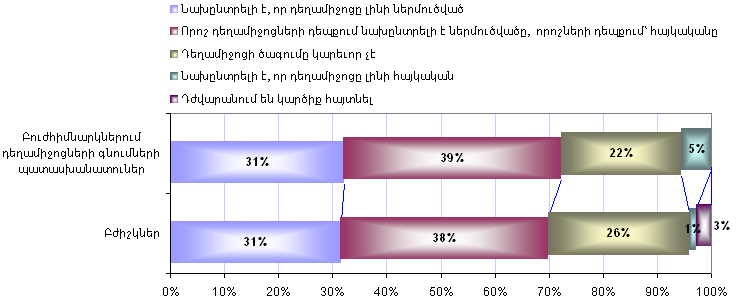 êä²èàÔÜºðÆ Þðæ²ÜàôØ Ð²ÚÎ²Î²Ü ¸ºÔ²¶àðÌ²Î²Ü ²ðî²¸ð²ÜøÆ ÀÜÎ²ÈØ²Ü ºì ìºð²ԲºðØàôÜøÆ ÞàôÎ²Ú²Î²Ü Ðºî²¼àîàôÂÚàôÜ ìºð²ԲºðØàôÜø / Í³·Ù³Ý Ï³ñ»õáñáõÃÛáõÝÁ
4/5. ¸»Õ³ïÝ»ñÇ Ý»ñÏ³Û³óáõóÇãÝ»ñ
¸»Õ³ïÝ»ñÇ Ý»ñÏ³Û³óáõóÇãÝ»ñÁ ¹»Õ³·áñÍ³Ï³Ý ³ñï³¹ñ³ÝùÇ Í³·Ù³Ý Ï³ñ»õáñáõÃÛáõÝÁ ·Ý³Ñ³ïáõÙ »Ý áã ÙÇ³ÛÝ åñáý»ëÇáÝ³ÉÇ, ³ÛÉ Ý³»õ ³é»õïñ³Ï³ÝÇ ï»ë³ÝÏÛáõÝÇó: 
¸»Õ³ïÝ»ñÇ Õ»Ï³í³ñÝ»ñÇ 54%-Ç Ñ³Ù³ñ ¹»Õ³ÙÇçáóÝ»ñÇ Í³·áõÙÁ Ï³ñ»õáñ ã¿, ½·³óíáõÙ ¿, áñ Ýñ³Ýó Ñ³Ù³ñ ³é³í»É Ï³ñ»õáñ ¿ ¹»Õ³ÙÇçáóÝ»ñÇ Çñ³óí»ÉÇáõÃÛáõÝÁ, í³ճ³éùÇ Í³í³ÉÝ»ñÁ:
¸»Õ³ïÝ»ñÇ Ý»ñÏ³Û³óáõóÇãÝ»ñÇ 5%-Á Ý³ËÁÝïñáõÙ ¿ Ñ³ÛÏ³Ï³Ý ¹»Õ³ÙÇçáóÝ»ñÁª »ÉÝ»Éáí å³ïñÇáïÇ½ÙÇó: ²Û¹ փáùñ ËáõÙµÁ Çñ ¹ÇñùáñáßáõÙÁ µ³ó³ïñáõÙ ¿ Ýñ³Ýáí, áñ Ïó³ÝÏ³Ý³ñ ËÃ³Ý»É Ñ³ÛÏ³Ï³Ý ³ñï³¹ñ³ÝùÇÝ »õ ³ñï³¹ñáÕÇÝ, ù³ÝÇ áñ Ñ³ÛÏ³Ï³Ý ³ñï³¹ñáÕÝ»ñÇ ½³ñ·³óáõÙÁ û·áõï ¿ Ð³Û³ëï³ÝÇ ïÝï»ëáõÃÛ³ÝÁ:
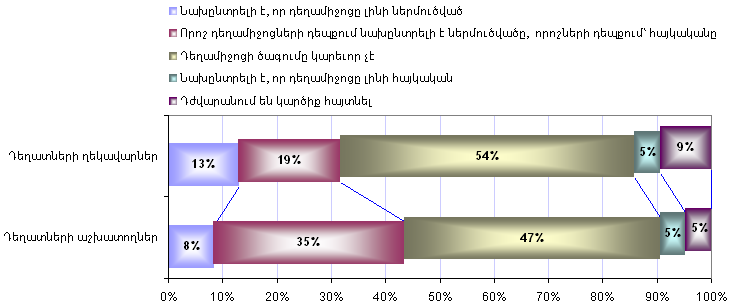 êä²èàÔÜºðÆ Þðæ²ÜàôØ Ð²ÚÎ²Î²Ü ¸ºÔ²¶àðÌ²Î²Ü ²ðî²¸ð²ÜøÆ ÀÜÎ²ÈØ²Ü ºì ìºð²ԲºðØàôÜøÆ ÞàôÎ²Ú²Î²Ü Ðºî²¼àîàôÂÚàôÜ ìºð²ԲºðØàôÜø / áñ³Ï, ·ÇÝ, փ³Ã»Ã³íáñáõÙ, Ñ³ë³Ý»ÉÇáõÃÛáõÝ
¶Ý³Ñ³ïÙ³Ý ë³Ý¹Õ³Ï
âå³ï³ëË³ÝáÕÝ»ñÇ (·Ý³Ñ³ï»É ãÏ³ñáÕ³óáÕÝ»ñÇ) Ù³ëÝ³µ³ÅÇÝÁ
êä²èàÔÜºðÆ Þðæ²ÜàôØ Ð²ÚÎ²Î²Ü ¸ºÔ²¶àðÌ²Î²Ü ²ðî²¸ð²ÜøÆ ÀÜÎ²ÈØ²Ü ºì ìºð²ԲºðØàôÜøÆ ÞàôÎ²Ú²Î²Ü Ðºî²¼àîàôÂÚàôÜ ìºð²ԲºðØàôÜø / áñ³Ï, ·ÇÝ, փ³Ã»Ã³íáñáõÙ, Ñ³ë³Ý»ÉÇáõÃÛáõÝ
1. ԲÝ³ÏÇã-ëå³éáÕÝ»ñ
ԲÝ³ÏÇã-ëå³éáÕÝ»ñÇ ³ÛÝ Ù³ëÁ, áí Ï³ñáÕ³ó»É ¿ Ñ³Ý¹»ë ·³É Ñ³Ù»Ù³ï³Ï³Ý ·Ý³Ñ³ï³Ï³ÝÝ»ñáíª

¹ñ³Ýó 36%-Á ÑÇÙÝí»É ¹»Õ³ÙÇçáóÝ»ñ ëå³é»Éáõ ë»փ³Ï³Ý փáñÓÇ íñ³,

24%-Ç ·Ý³Ñ³ï³Ï³ÝÝ»ñÁ Ó»õ³íáñí»É »Ý Í³ÝáÃÝ»ñÇ »õ µ³ñ»Ï³ÙÝ»ñÇ ËáñÑáõñ¹Ý»ñÇ ÑÇÙ³Ý íñ³,

17%-Á ÑÇÙÝí»É ¿ µÅßÏ³Ï³Ý Ñ»éáõë³ï³Ñ³Õáñ¹áõÙÝ»ñÇó »õ ·áí³½¹Çó ëï³ó³Í ïå³íáñáõÃÛáõÝÝ»ñÇ íñ³,

11%-Áª µÅÇßÏÝ»ñÇ »õ ¹»Õ³ïÝ»ñÇ ³ßË³ïáÕÝ»ñÇ ËáñÑáõñ¹Ý»ñÇ íñ³

ÙÝ³ó³ÍÁ ã»Ý Ï³ñáÕ³ÝáõÙ Ñëï³Ï Ýß»É Çñ»Ýó ·Ý³Ñ³ï³Ï³ÝÝ»ñÇ ÑÇÙù»ñÁ
êä²èàÔÜºðÆ Þðæ²ÜàôØ Ð²ÚÎ²Î²Ü ¸ºÔ²¶àðÌ²Î²Ü ²ðî²¸ð²ÜøÆ ÀÜÎ²ÈØ²Ü ºì ìºð²ԲºðØàôÜøÆ ÞàôÎ²Ú²Î²Ü Ðºî²¼àîàôÂÚàôÜ ìºð²ԲºðØàôÜø / áñ³Ï, ·ÇÝ, փ³Ã»Ã³íáñáõÙ, Ñ³ë³Ý»ÉÇáõÃÛáõÝ
2. ¶ÝáõÙÝ»ñÇ å³ï³ëË³Ý³ïáõÝ»ñ
3. ԲÅÇßÏÝ»ñ
êä²èàÔÜºðÆ Þðæ²ÜàôØ Ð²ÚÎ²Î²Ü ¸ºÔ²¶àðÌ²Î²Ü ²ðî²¸ð²ÜøÆ ÀÜÎ²ÈØ²Ü ºì ìºð²ԲºðØàôÜøÆ ÞàôÎ²Ú²Î²Ü Ðºî²¼àîàôÂÚàôÜ ìºð²ԲºðØàôÜø / áñ³Ï, ·ÇÝ, փ³Ã»Ã³íáñáõÙ, Ñ³ë³Ý»ÉÇáõÃÛáõÝ
4. ¸»Õ³ïÝ»ñÇ Õ»Ï³í³ñÝ»ñ
5. ¸»Õ³ïÝ»ñÇ ³ßË³ïáÕÝ»ñ
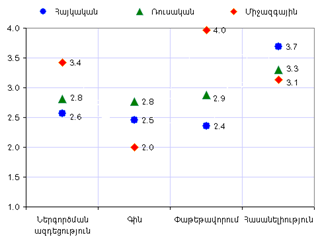 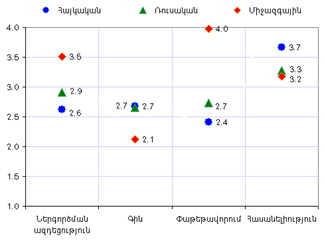 êä²èàÔÜºðÆ Þðæ²ÜàôØ Ð²ÚÎ²Î²Ü ¸ºÔ²¶àðÌ²Î²Ü ²ðî²¸ð²ÜøÆ ÀÜÎ²ÈØ²Ü ºì ìºð²ԲºðØàôÜøÆ ÞàôÎ²Ú²Î²Ü Ðºî²¼àîàôÂÚàôÜ ìºð²ԲºðØàôÜø / ³é³ÝÓÇÝ µÝáñáßÇãÝ»ñÇ ·Ý³Ñ³ï³Ï³ÝÝ»ñ
2. ԲáõÅÑÇÙÝ³ñÏÝ»ñáõÙ ·ÝáõÙÝ»ñÇ å³ï³ëË³Ý³ïáõÝ»ñ
êä²èàÔÜºðÆ Þðæ²ÜàôØ Ð²ÚÎ²Î²Ü ¸ºÔ²¶àðÌ²Î²Ü ²ðî²¸ð²ÜøÆ ÀÜÎ²ÈØ²Ü ºì ìºð²ԲºðØàôÜøÆ ÞàôÎ²Ú²Î²Ü Ðºî²¼àîàôÂÚàôÜ ìºð²ԲºðØàôÜø / ³é³ÝÓÇÝ µÝáñáßÇãÝ»ñÇ ·Ý³Ñ³ï³Ï³ÝÝ»ñ
4. ¸»Õ³ïÝ»ñÇ Õ»Ï³í³ñÝ»ñ
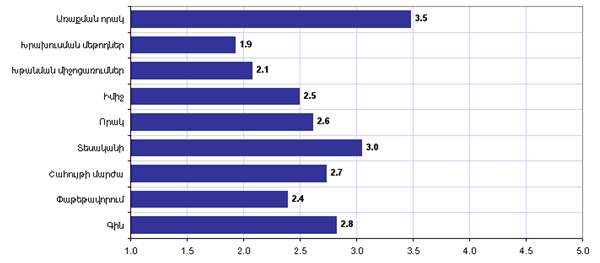 Բ²ÄÆÜ 4
êä²èàÔÜºðÆ 
ì²ðø²¶ÆÌÀ
êä²èàÔÜºðÆ Þðæ²ÜàôØ Ð²ÚÎ²Î²Ü ¸ºÔ²¶àðÌ²Î²Ü ²ðî²¸ð²ÜøÆ ÀÜÎ²ÈØ²Ü ºì ìºð²ԲºðØàôÜøÆ ÞàôÎ²Ú²Î²Ü Ðºî²¼àîàôÂÚàôÜ ì²ðø²¶ÆÌ / µÝ³ÏÇã-ëå³éáÕÝ»ñ
¸»Õ³ÙÇçáóÝ»ñ ·Ý»Éáõ Ñ³ñóáõÙ Ýñ³Ýó ËáñÑáõñ¹ ïíáÕÝ»ñÇ ËÙµ»ñÁ
Úáõñ³ù³ÝãÛáõñ µÝ³ÏÇã-ëå³éáÕ í³Õ Ã» áõß, Ñ³ճ³Ë Ï³Ù Ñ³½í³¹»å ëïÇåí³Í ¿ ÉÇÝáõÙ ·Ý»É ¹»Õ³ÙÇçáóÝ»ñ, áõëïÇ ÙÇßï ÉÇÝáõÙ ¿ ÙÇ »ñÏñáñ¹ ëáõµÛ»Ïï (³ÝÓ), áñÇ ËáñÑáõñ¹ÇÝ ¿ ³å³íÇÝáõÙ Ý³ª Çñ»Ý ³ÝÑñ³Å»ßï ¹»Õ³ÙÇçáóÁ ·Ý»Éáõ Ñ³ñóáõÙ:

²ÝÏ³Ë Ýñ³ÝÇó, Ã» µÝ³ÏÇã-ëå³éáÕÁ áõÙ »õ ÇÝãåÇëÇ ËáñÑáõñ¹Ý»ñÇ ³ñ¹ÛáõÝùáõÙ ¿ Ï³Û³óÝáõÙ ¹»Õ³ÙÇçáó ·Ý»Éáõ áñáßáõÙÁ, ·áÛáõÃÛáõÝ áõÝÇ Ù³ñ¹Ï³Ýó ÙÇ ËáõÙµ, áñáÝó ËáñÑáõñ¹Á Ï³Ù Ï³ñÍÇùÁ µ³ó³éÇÏ Ýß³Ý³ÏáõÃÛáõÝ »õ Ï³ñ»õáñáõÃÛáõÝ áõÝÇ µÝ³ÏÇã-ëå³éáÕÝ»ñÇ Ñ³Ù³ñ: ¸³ µÅÇßÏÝ»ñÝ »Ý:
êä²èàÔÜºðÆ Þðæ²ÜàôØ Ð²ÚÎ²Î²Ü ¸ºÔ²¶àðÌ²Î²Ü ²ðî²¸ð²ÜøÆ ÀÜÎ²ÈØ²Ü ºì ìºð²ԲºðØàôÜøÆ ÞàôÎ²Ú²Î²Ü Ðºî²¼àîàôÂÚàôÜ ì²ðø²¶ÆÌ / µÝ³ÏÇã-ëå³éáÕÝ»ñ
¸»Õ³ÙÇçáóÝ»ñ ·Ý»Éáõ áñáßÙ³Ý íñ³ ³½¹áÕ ·áñÍáÝÝ»ñÁ »õ Ýñ³Ýó Ï³ñ»õáñáõÃÛáõÝÁ
ԲÝ³ÏÇã-ëå³éáÕÝ»ñÇ Ñ³Ù³ñ ¹»Õ³ÙÇçáó ·Ý»Éáõ ³Ù»Ý³Ï³ñ»õáñ ·áñÍáÝÁ  Ñ³Ý¹Çë³ÝáõÙ ¿ µÅÇßÏÇ »ñ³ßË³íáñáõÃÛáõÝÁ:

ԲÝ³ÏÇã-ëå³éáÕÝ»ñÇ ³ÛëåÇëÇ  ïñ³Ù³¹ñí³ÍáõÃÛ³Ý Ù³ëÇÝ ·Çï»Ý Ý³»õ µÅÇßÏÝ»ñÁ, »õ ùÇã ã»Ý ¹»åù»ñÁ, »ñµ Ýñ³Ýù å³ñ½³å»ë û·ïíáõÙ »Ý ¹ñ³ÝÇó: 

ԲÝ³ÏÇã-ëå³éáÕÝ»ñÇ 34%-Á ³éÝãí»É ¿ ³ÛÝåÇëÇ ¹»åùÇ, »ñµ µÅÇßÏÝ»ñÁ ¹»Õ³ÙÇçáóÝ»ñ Ýß³Ý³Ï»ÉÇë Çñ»Ýó ËáñÑáõñ¹ »Ý ïí»É, áñ Ý³ å³ñï³¹Çñ å»ïù ¿ ·ÝÇ ³ÛëÇÝã »ñÏñÇ Ï³Ù ³ÛÝÇÝã ³ñï³¹ñáÕÇ ³ñï³¹ñáõÃÛ³Ý ¹»Õ³ÙÇçáóÁ: ԲÝ³ÏÇã-ëå³éáÕÝ»ñÇ 5%-Á ÝÙ³Ý »ñ»õáõÛÃÇ Ñ»ï ³éÝãíáõÙ ¿ ÙÇßï, ÇëÏ 39%-Áª ß³ï Ñ³ճ³Ë:
¶Ý³Ñ³ï³Ï³ÝÝ»ñÇ Ýß³Ý³ÏáõÃÛáõÝÁ
		3 - ß³ï Ï³ñ»õáñ
		2 - Ï³ñ»õáñ
		1 - áã Ï³ñ»õáñ
êä²èàÔÜºðÆ Þðæ²ÜàôØ Ð²ÚÎ²Î²Ü ¸ºÔ²¶àðÌ²Î²Ü ²ðî²¸ð²ÜøÆ ÀÜÎ²ÈØ²Ü ºì ìºð²ԲºðØàôÜøÆ ÞàôÎ²Ú²Î²Ü Ðºî²¼àîàôÂÚàôÜ ì²ðø²¶ÆÌ / µÝ³ÏÇã-ëå³éáÕÝ»ñ
ÆÝãå»ë? »Ý í³ñíáõÙ µÝ³ÏÇã-ëå³éáÕÝ»ñÁ ÝÙ³Ý ¹»åù»ñáõÙ:






ÆÝãå»ë? »Ý í³ñíáõÙ µÝ³ÏÇã-ëå³éáÕÝ»ñÁ, »ñµ ¹»Õ³ï³ÝÁ ã»Ý ·ïÝáõÙ µÅÇßÏÇ ÏáÕÙÇó Çñ»Ýó Ýß³Ý³Ïí³Í ¹»Õ³ÙÇçáóÁ:
Üñ³Ýó 88%-Á Ñ»ï»õáõÙ ¿ µÅÇßÏÇ ËáñÑáõñ¹ÇÝ
5%-Á, íñ¹áíí»Éáí ³Û¹ փ³ëïÇó, ¹ÇÙáõÙ ¿ ³ÛÉ µÅÇßÏÝ»ñÇ
3%-Á ËáñÑñ¹³ÏóáõÙ ¿ Ý³»õ ¹»Õ³ïÝ»ñÇ ³ßË³ïáÕÝ»ñÇ »õ ³ÛÉ Ù³ëÝ³·»ïÝ»ñÇ Ñ»ï
ØÝ³ó³ÍÝ áõÝ»Ý áã Ñëï³Ï å³Ñí³Íù


Üñ³Ýó 83%-Á ëÏëáõÙ ¿ ÙÇçáóÝ»ñ Ó»éù ³éÝ»É ³Û¹ ¹»Õ³ÙÇçáóÁ ·ïÝ»Éáõ áõÕÕáõÃÛ³Ùµª փÝïñáõÙ »Ý ³ÛÉ ¹»Õ³ïÝ»ñáõÙ, ¹ÇÙáõÙ »Ý Ù³ëÝ³íáñ ³ÝÓ³Ýóª  ÁÝ¹Ñáõå ÙÇÝã»õ ³ñï³ë³ÑÙ³ÝáõÙ µÝ³ÏíáÕ Çñ»Ýó Ñ³ñ³½³ïÝ»ñÇÝ
14%-Ý ¿ Ñ³Ïí³Í µÅÇßÏÇ Ýß³Ý³Ï³Í »õ ãճ³ñíáÕ ¹»Õ³ÙÇçáóÁ փáË³ñÇÝ»É Çñ ³Ý³Éá·áí
êä²èàÔÜºðÆ Þðæ²ÜàôØ Ð²ÚÎ²Î²Ü ¸ºÔ²¶àðÌ²Î²Ü ²ðî²¸ð²ÜøÆ ÀÜÎ²ÈØ²Ü ºì ìºð²ԲºðØàôÜøÆ ÞàôÎ²Ú²Î²Ü Ðºî²¼àîàôÂÚàôÜ ì²ðø²¶ÆÌ / µáõÅÑÇÙÝ³ñÏÝ»ñÇ Ý»ñÏ³Û³óáõóÇãÝ»ñ
ԲáõÅÑÇÙÝ³ñÏÝ»ñáõÙ ¹»Õ³ÙÇçáóÝ»ñÇ ·ÝáõÙÝ»ñÇ å³ï³ëË³Ý³ïáõÝ»ñÇ 93%-Á íÏ³ÛáõÙ »Ý, áñ µáõÅÑÇÙÝ³ñÏÝ»ñÇ Õ»Ï³í³ñáõÃÛáõÝÇó »õ áã Ù»ÏÁ ãÇ ÙÇç³ÙïáõÙ µÅÇßÏÇ åñáý»ëÇáÝ³É å³ñï³Ï³ÝáõÃÛáõÝÝ»ñÇ Ï³ï³ñÙ³Ý ·áñÍÁÝÃ³óÇÝ:

ԲáõÅÑÇÙÝ³ñÏÝ»ñáõÙ µÅÇßÏÝ»ñÝ áõÝ»Ý ·áñÍáõÝ»áõÃÛ³Ý ³ÛÝåÇëÇ ³½³ïáõÃÛáõÝ, áñÁ Ýñ³Ýó Ù»Ë³ÝÇÏáñ»Ý ¹³ñÓÝáõÙ ¿ µáõÅÑÇÙÝ³ñÏÝ»ñáõÙ »õ ¹ñ³ÝÇó ¹áõñë ¹»Õ»ñÇ ßñç³Ý³éáõÃÛ³Ý ·áñÍÁÝÃ³óÇ ³Ù»Ý³Ï³ñ»õáñ ¹»ñ³Ï³ï³ñÝ»ñÇó Ù»ÏÁ:

ԲáõÅÑÇÙÝ³ñÏÝ»ñáõÙ ß³ï ï³ñ³Íí³Í ¿ ¹»Õ³·áñÍ³Ï³Ý ³ñï³¹ñ³ÝùÇ Ù³ï³Ï³ñ³ñÝ»ñÇª Ý»ñÙáõÍáÕÝ»ñÇ/³ñï³¹ñáÕÝÝ»ñÇ »õ µÅÇßÏÝ»ñÇ Ñ³Ù³·áñÍ³ÏóáõÃÛ³Ý »ñ»õáõÛÃÁ, áñÁ Ï³Û³ÝáõÙ ¿ Ýñ³ÝáõÙ, áñ Çµñ ¹»Õ³·áñÍ³Ï³Ý ³ñï³¹ñ³ÝùÇ Ù³ï³Ï³ñ³ñÝ»ñÇ ÏáÕÙÇó µÅÇßÏÝ»ñÁ Ëñ³ËáõëíáõÙ »Ý, áñå»ë½Ç Çñ»Ýó Ýß³Ý³ÏáõÙÝ»ñáí »õ ËáñÑáõñ¹Ý»ñáí Ýå³ëï»Ý ÏáÝÏñ»ï Ëñ³ËáõëáÕÇ ¹»Õ³ÙÇçáóÝ»ñÇ í³ճ³éùÇÝ:

àñáß Ù³ëÝ³·»ïÝ»ñ Ñ³Ûï³ñ³ñáõÙ »Ý, áñ Ù³ï³Ï³ñ³ñÝ»ñÇ Ñ»ï ·áñÍ³ñùÇ Ù»ç ÙïÝáÕ µÅÇßÏÝ»ñÁ Ë³ËïáõÙ »Ý ÙÇ ß³ñù µ³ñáÛ³Ï³Ý ÝáñÙ»ñ: 

ê³Ï³ÛÝ ²Ú¸äºê? ¾ ²ð¸Úàø ¸², ÆÜâ? ºÜ ²êàôØ ԲÄÆÞÎÜºðÀ:
êä²èàÔÜºðÆ Þðæ²ÜàôØ Ð²ÚÎ²Î²Ü ¸ºÔ²¶àðÌ²Î²Ü ²ðî²¸ð²ÜøÆ ÀÜÎ²ÈØ²Ü ºì ìºð²ԲºðØàôÜøÆ ÞàôÎ²Ú²Î²Ü Ðºî²¼àîàôÂÚàôÜ ì²ðø²¶ÆÌ / µáõÅÑÇÙÝ³ñÏÝ»ñÇ Ý»ñÏ³Û³óáõóÇãÝ»ñ
ԲÅÇßÏÝ»ñÇ 89%-Á ãÇ ÅËïáõÙ ³ÛÝ, áñ Çñ»Ýù ³ßË³ïáõÙ »Ý ¹»Õ³ÙÇçáóÝ»ñÇ Ù³ï³Ï³ñ³ñÝ»ñÇ Ñ»ï:

ԲÅÇßÏÝ»ñÇ 62%-Á ãÇ ÅËïáõÙ ³ÛÝ, áñ Çñ»Ýù Ýß³Ý³ÏáõÙÝ»ñ ³Ý»ÉÇë ÑÇí³Ý¹ÇÝ ÑáõßáõÙ »Ý, Ã» Ý³ áñ »ñÏñÇ Ï³Ù ³ñï³¹ñáÕÇ ³ñï³¹ñ³ÝùÁ ·ÝÇ:
---------------------------------------------------------------------------------------------------------------------------------------------------------
ԲáõÅÑÇÙÝ³ñÏÝ»ñáõÙ ¹»Õ³ÙÇçáóÝ»ñÇ ·ÝáõÙÝ»ñÇ å³ï³ëË³Ý³ïáõÝ»ñÇ 77%-Á ÅËïáõÙ ¿ µÅÇßÏÝ»ñ-Ý»ñÙáõÍáÕÝ»ñ/³ñï³¹ñáÕÝ»ñ Ñ³Ù³·áñó³Ïó³ÛÇÝ Ï³åÇ ³éÏ³ÛáõÃÛáõÝÁ: 23%-Á ã»Ý µ³ó³é»É ³Û¹ »ñ»õáõÛÃÇ ³éÏ³ÛáõÃÛáõÝÁ:

Ø»Ýù ³ñÓ³Ý³·ñáõÙ »Ýù, áñ µáõÅÑÇÙÝ³ñÏÝ»ñÇÝ ¹»Õ³·áñÍ³Ï³Ý ³ñï³¹ñ³ÝùÇ Ù³ï³Ï³ñ³ñÝ»ñÁ ï»Õ»ñáõÙ ëï»ÕÍ»É »Ý Ñ³ñ³µ»ñáõÃÛáõÝÝ»ñª ·ÝáõÙÝ»ñÇ å³ï³ëË³Ý³ïáõÝ»ñÇ Ï³Ù µÅÇßÏÝ»ñÇ Ù³Ï³ñ¹³Ïáí, ÇÝãÁ ÃáõÛÉ ¿ ï³ÉÇë í»ñçÇÝÝ»ñÇë ç³Ýù»ñáí ËÃ³Ý»É ë»փ³Ï³Ý ³åñ³ÝùÝ»ñÇ Çñ³óáõÙÁ:
êä²èàÔÜºðÆ Þðæ²ÜàôØ Ð²ÚÎ²Î²Ü ¸ºÔ²¶àðÌ²Î²Ü ²ðî²¸ð²ÜøÆ ÀÜÎ²ÈØ²Ü ºì ìºð²ԲºðØàôÜøÆ ÞàôÎ²Ú²Î²Ü Ðºî²¼àîàôÂÚàôÜ ì²ðø²¶ÆÌ / ¹»Õ³ïÝ»ñÇ Ý»ñÏ³Û³óáõóÇãÝ»ñ
¸»Õ³ïÝ»ñÇ Õ»Ï³í³ñÝ»ñÁ ¹»Õ³ï³Ý Ñ³Ù³ñ ¹»Õ³ÙÇçáóÝ»ñÇ Ó»éùµ»ñ»Éáõ ÑÇÙÝ³Ï³Ý áñáßáõÙ Ï³Û³óÝáÕÝ »Ý, ë³Ï³ÛÝ Ýñ³Ýó ÙÇ³ÛÝ 36%-Ý ¿ ÙÇç³ÙïáõÙ Çñ ³ßË³ïáÕÝ»ñÇ ·áñÍáõÝ»áõÃÛ³ÝÁª óáõóáõÙÝ»ñ ï³Éáí áñáß ¹»Õ³ÙÇçáóÝ»ñÇ í³ճ³éùÇ Ñ»ï Ï³åí³Í:
¸»Õ³ïÝ»ñÇ ³ßË³ïáÕÝ»ñÁ Ï³ñáÕ ¿ÇÝ ¹³éÝ³É ¹»Õ»ñÇ ßñç³Ý³éáõÃÛ³Ý íñ³ ³½¹áÕ ÑÇÙÝ³Ï³Ý ¹»ñ³Ï³ï³ñÝ»ñÇó Ù»ÏÁ, »Ã» ãÉÇÝ»ñ µÅÇßÏÇ ÏáÕÙÇó Ñëï³Ï ÇÝëïñáõÏï³Å ³ñí³Í Ñ³ճ³Ëáñ¹Ç »ñ»õáõÛÃÁ:
¸»Õ³ïÝ»ñÇ ³ßË³ïáÕÝ»ñÇª
18%-Á Ñ³ÛïÝáõÙ ¿, áñ áñ µÅÇßÏÝ»ñÇ ÙáïÇó »Ï³Í µáÉáñ Ñ³ճ³Ëáñ¹Ý»ñÝ ¿É Ñëï³Ï áõÕÕáñ¹í³Í »Ý,
76%-Á Ñ³ÛïÝáõÙ ¿, áñ ³Û¹ »ñ»õáõÛÃÁ Ï³ñ»ÉÇ ¿ Ñ³Ý¹Çå»É ³Ù»Ý »ñÏñáñ¹ Ñ³ճ³Ëáñ¹Ç ¹»åùáõÙ: 
¸»Õ³ï³Ý ³ßË³ïáÕÝ»ñÁ Ñ³Ù³Ó³ÛÝ ã»Ý ³Û¹åÇëÇ ¹ñí³ÍùÇ Ñ»ï: ºÃ» Ýñ³Ýó ¹»Õ³ï³ÝÁ µÅÇßÏÇ Ýß³Ý³Ï³Í ¹»Õ³ÙÇçáóÁ ãÏ³, ³å³ Ýñ³Ýù Ï³ñáÕ »Ý ÏáñóÝ»É Çñ»Ýó Ñ³ճ³Ëáñ¹ÇÝ, ù³ÝÇ áñ í»ñçÇÝë Ñ³Ïí³Í ã¿ ß»Õí»Éáõ µÅßÏÇ Ýß³Ý³ÏáõÙÇó:
¸»Õ³ïÝ»ñáõÙ ¹»Õ³ÙÇçáóÝ»ñÇ Ó»éùµ»ñÙ³Ý áñáßáõÙ Ï³Û³óÝáÕÝ»ñÁ
êä²èàÔÜºðÆ Þðæ²ÜàôØ Ð²ÚÎ²Î²Ü ¸ºÔ²¶àðÌ²Î²Ü ²ðî²¸ð²ÜøÆ ÀÜÎ²ÈØ²Ü ºì ìºð²ԲºðØàôÜøÆ ÞàôÎ²Ú²Î²Ü Ðºî²¼àîàôÂÚàôÜ ì²ðø²¶ÆÌ / ¹»Õ³ïÝ»ñÇ Ý»ñÏ³Û³óáõóÇãÝ»ñ
ÆÝãå»ë? »Ý Çñ»Ýó å³ÑáõÙ ¹»Õ³ïÝ»ñÇ ³ßË³ïáÕÝ»ñÁ, »Ã» Ñ³ճ³Ëáñ¹Ç áõ½³Í ¹»Õ³ÙÇçáóÝ Çñ»Ýó ¹»Õ³ï³ÝÁ ãÏ³:



ÆÝãå»ë? ¿ í³ñíáõÙ Ñ³ճ³Ëáñ¹Á, »ñµ ¹»Õ³ï³Ý ³ßË³ïáÕÁ Çñ»Ý Çñ áõ½³Í ¹»Õ³ÙÇçáóÇ ³Ý³Éá· ¿ ³é³ç³ñÏáõÙ:
¸»Õ³ïÝ»ñÇ ³ßË³ïáÕÝ»ñÁ ÙÇ³Ó³ÛÝ Ñ³Ûï³ñ³ñáõÙ »Ý, áñ Çñ»Ýù Ñ³ճ³Ëáñ¹ÇÝ ³é³ç³ñÏáõÙ »Ý å³Ñ³Ýçí³Í ¹»Õ³ÙÇçáóÇ áñ»õ¿ ³ÛÉ ³Ý³Éá·: ÀÝ¹ áñáõÙª
Ýñ³Ýó 79%-Á ³é³ç³ñÏáõÙ ¿ µáÉáñ ³éÏ³ ³Ý³Éá·Ý»ñÁ,
ÇëÏ 21%-Áª ³ÛÝ ³Ý³Éá·Ý»ñÁ, áñáÝù áñ Çñ»Ýù »Ý Ñ³ñÙ³ñ ·ïÝáõÙ:

¸»Õ³ïÝ»ñÇ ³ßË³ïáÕÝ»ñÇ ÙÇ³ÛÝ 27%-Ý ¿ Ýß»É, áñ Ñ³ճ³Ëáñ¹Ý ³é³Ýó ï³ï³ÝÙ³Ý Ñ»ï»õáõÙ ¿ Çñ ËáñÑáõñ¹ÇÝ,
Ð³ճ³Ëáñ¹Ý»ñÇ 33%-Á Éë»Éáí ¹»Õ³ï³Ý ³ßË³ïáÕÝ»ñÇ µ³ó³ïñáõÃÛáõÝÝ»ñÁ, ³ÛÝáõ³Ù»Ý³ÛÝÇó áñáßáõÙ ¿ ·Ý»É ³Ý³Éá· ¹»Õ³ÙÇçáóÁ: 
Ð³ճ³Ëáñ¹Ý»ñÇ 40%-Á Ù»ñÅáõÙ ¿ ¹»Õ³ï³Ý ³ßË³ïáÕÇ ³é³ç³ñÏÁ:
êä²èàÔÜºðÆ Þðæ²ÜàôØ Ð²ÚÎ²Î²Ü ¸ºÔ²¶àðÌ²Î²Ü ²ðî²¸ð²ÜøÆ ÀÜÎ²ÈØ²Ü ºì ìºð²ԲºðØàôÜøÆ ÞàôÎ²Ú²Î²Ü Ðºî²¼àîàôÂÚàôÜ ì²ðø²¶ÆÌ / ¹»Õ³ïÝ»ñÇ Ý»ñÏ³Û³óáõóÇãÝ»ñ
ԲÅÇßÏÝ»ñÇ »õ ¹»Õ³ïÝ»ñÇ ³ßË³ïáÕÝ»ñÇ ÙÇç»õ ³ñï³ùáõëï Ãí³óáÕ Ñ³Ï³ëáõÃÛ³ÝÁ áñáß ÑÝ³ñ³ÙÇïÝ»ñ ïí»É »Ý Ñ»ï³ùñùÇñ ÉáõÍáõÙ.
µÅÇßÏÝ Çñ ¹»Õ³ïáÙëáõÙ Ñëï³Ï ÝßáõÙ ¿ áã ÙÇ³ÛÝ ¹»Õ³ÙÇçáóÇ ³ÝáõÝÁ (»ñÏÇñÁ, ³ñï³¹ñáÕÁ), ³ÛÉ Ý³»õ ³ÛÝ ¹»Õ³ï³Ý Ñ³ëó»Ý, áñï»ÕÇó Ñ³ճ³Ëáñ¹Á å»ïù ¿ ·ÝÇ ¹»Õ³ÙÇçáóÁ:
ԲÅÇßÏ-¹»Õ³ï³Ý ³ßË³ïáÕ ³ÛëåÇëÇ Ñ³Ù³·áñÍ³ÏóáõÃÛáõÝÁ ï»ë³Ï³Ýáñ»Ý Ï³ñáÕ ¿ Ï³Û³Ý³É ÙÇ »ññáñ¹ ÏáÕÙÇ ÙÇçÝáñ¹áõÃÛ³Ùµ, áñå»ë½ÇÝ Ï³ñáÕ »Ý ÉÇÝ»É Ý»ñÙáõÍáÕÝ»ñÁ Ï³Ù ³ñï³¹ñáÕÝ»ñÁ: ºí ¹³ ÑÝ³ñ³íáñ ¿ ÙÇ³ÛÝ ³ÛÝ ¹»åùáõÙ, »ñµ ¹»Õ³ï³Ý ³ßË³ïáÕÝ áõÝÇ áñáß³ÏÇ ß³Ñ³·ñ·éí³ÍáõÃÛáõÝ:
¸»Õ³ï³Ý ³ßË³ïáÕÝ»ñÇ`
20%-Á Ëáëïáí³Ý»É ¿, áñ áñáß ¹»Õ³ÙÇçáóÝ»ñÇ ¹»åùáõÙ ³Ý³Éá·Ý»ñÇ ³éÏ³ÛáõÃÛ³Ý å³ÛÙ³ÝÝ»ñáõÙ Çñ»Ýù ³é³ç³ñÏáõÙ »Ý ÙÇ³ÛÝ Ù»ÏÁ,
21%-Á Ñ³ëï³ï»É ¿, áñ Ï³Ý ¹»Õ³ÙÇçáóÝ»ñ, áñáÝó í³ճ³éùÇó Çñ»Ýù Ëñ³ËáõëíáõÙ »Ý ¹ñ³Ù³Ï³Ý ï»ëùáíª Ý»ñÙáõÍáÕÝ»ñÇ Ï³Ù ³ñï³¹ñáÕÝ»ñÇ ÏáÕÙÇó,
15%-Á, áñáÝù ã»Ý Ëñ³ËáõëíáõÙ, ß³ï Ïáõ½»ÇÝ, áñ ¹³ ³Û¹å»ë ÉÇÝ»ñ:
¸»Õ³ïÝ»ñÇ Õ»Ï³í³ñÝ»ñÇª 
27%-Á ·ÇïÇ, Çñ»Ýó ³ßË³ïáÕÝ»ñÁ Ëñ³ËáõëíáõÙ »Ý Ý»ñÙáõÍáÕÝ»ñÇ Ï³Ù ³ñï³¹ñáÕÝ»ñÇ ÏáÕÙÇó »õ ß³ï ÝáñÙ³É »Ý í»ñ³µ»ñíáõÙ ¹ñ³Ý,
2%-Á Ñ³ÛïÝ»É ¿, áñ Ù³ï³Ï³ñ³ñÝ»ñÇ ÏáÕÙÇó Çñ»Ýó ³ßË³ïáÕÝ»ñÇ Ëñ³ËáõëÙ³Ý փ³ëï»ñ »Õ»É »Ý, ë³Ï³ÛÝ Çñ»Ýù ¹³ Ï³ÝË»É »Ý,
14%-Á å³ñ½³å»ë ï»ÕÛ³Ï ãÇª Ï³? ³Û¹åÇëÇ µ³Ý, Ã» áã,
55%-Á íëï³ÑáõÃÛáõÝ ¿ Ñ³ÛïÝ»É, áñ Çñ»Ýó ¹»Õ³ïÝ»ñáõÙ Ý»ñÙáõÍáÕÝ»ñÇ Ï³Ù ³ñï³¹ñáÕÝ»ñÇ ÏáÕÙÇó Çñ»Ýó ³ßË³ïáÕÝ»ñÇ Ëñ³ËáõëÙ³Ý ¹»åù»ñ ãÏ³Ý (ÇÝãÁ ë³Ï³ÛÝ ãÇ Ýß³Ý³ÏáõÙ, áñ ¹³ Ï³ñáÕ ¿ ³Û¹å»ë ÉÇÝ»É):
ìºðæ

ÞÝáñÑ³Ï³ÉáõÃÛáõÝ áõß³¹ñáõÃÛ³Ý Ñ³Ù³ñ
Ò»ñ ë»Õ³ÝÝ»ñÇ Ï³ñáÕ »ù ·ïÝ»É ëáõÛÝ Ñ»ï³½áïáõÃÛ³Ý ³ñ¹ÛáõÝùÝ»ñÇ ÑÇÙ³Ý íñ³ Ùß³Ïí³Í ³é³ç³ñÏáõÃÛáõÝÝ»ñÇ փ³Ã»Ã